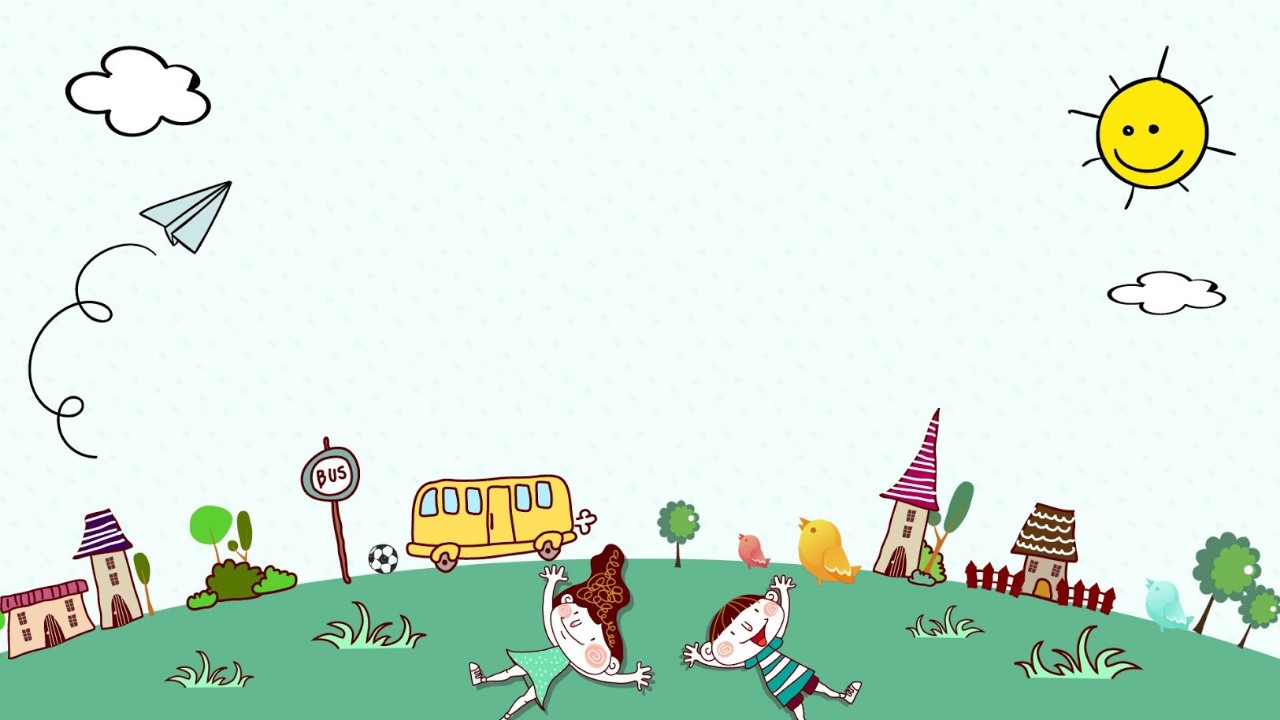 UBND QUẬN LONG BIÊN
TRƯỜNG MẦM NON HỒNG TIẾN
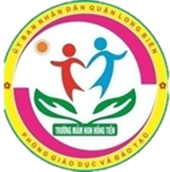 LĨNH VỰC: PHÁT TRIỂN NGÔN NGỮ
Đề tài: Nhận biết tập nói “Quả táo - Quả bưởi”
Lứa tuổi: Nhà trẻ (24-36 tháng tuổi)
Giáo viên: Nguyễn Thị Huyền Trang
CÂU ĐỐ
Truyện xưa bạch Tuyết chú lùn
Vì Nàng đẹp nhất hoàng hậu mới ganh
An vào trúng độc tanh bành
Hoàng tử cứu được nên thành duyên luôn
Đố các bé biết đó là quả gì?
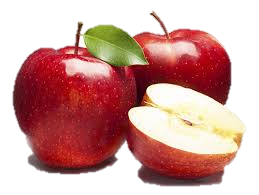 Quả táo
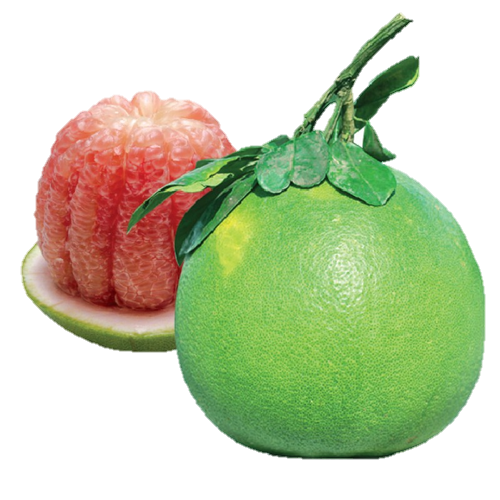 Quả bưởi
Các bạn đội mũ khi học.
Mở rộng
Các bạn đội mũ khi đi tắm biển
Các bạn đội mũ khi đi thăm quan
Các bạn đội mũ bảo hiểm khi tham gia giao thông
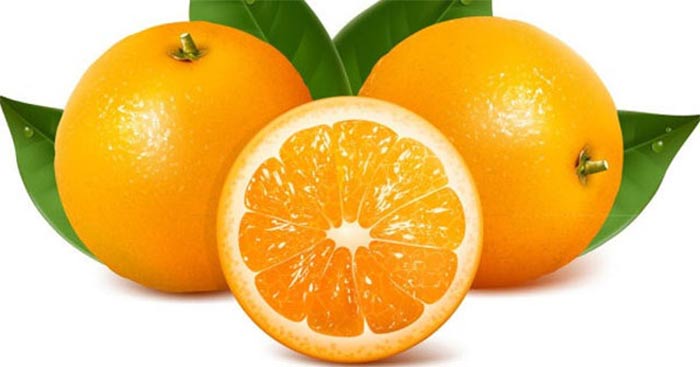 Hát bài: Đôi dép
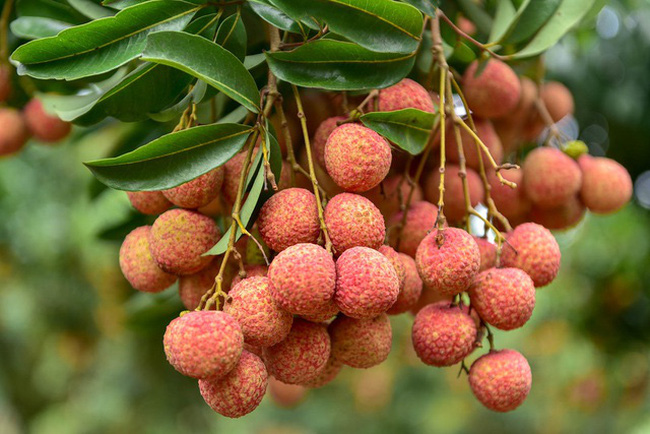 Các con vừa hát bài hát có tên là gì?
Trong bài hát đã nhắc đến đồ dùng gì?
Trò chơi: Ai nhanh hơn
Cách chơi: Các con hãy đoán xem quả gì biến mất nhé!
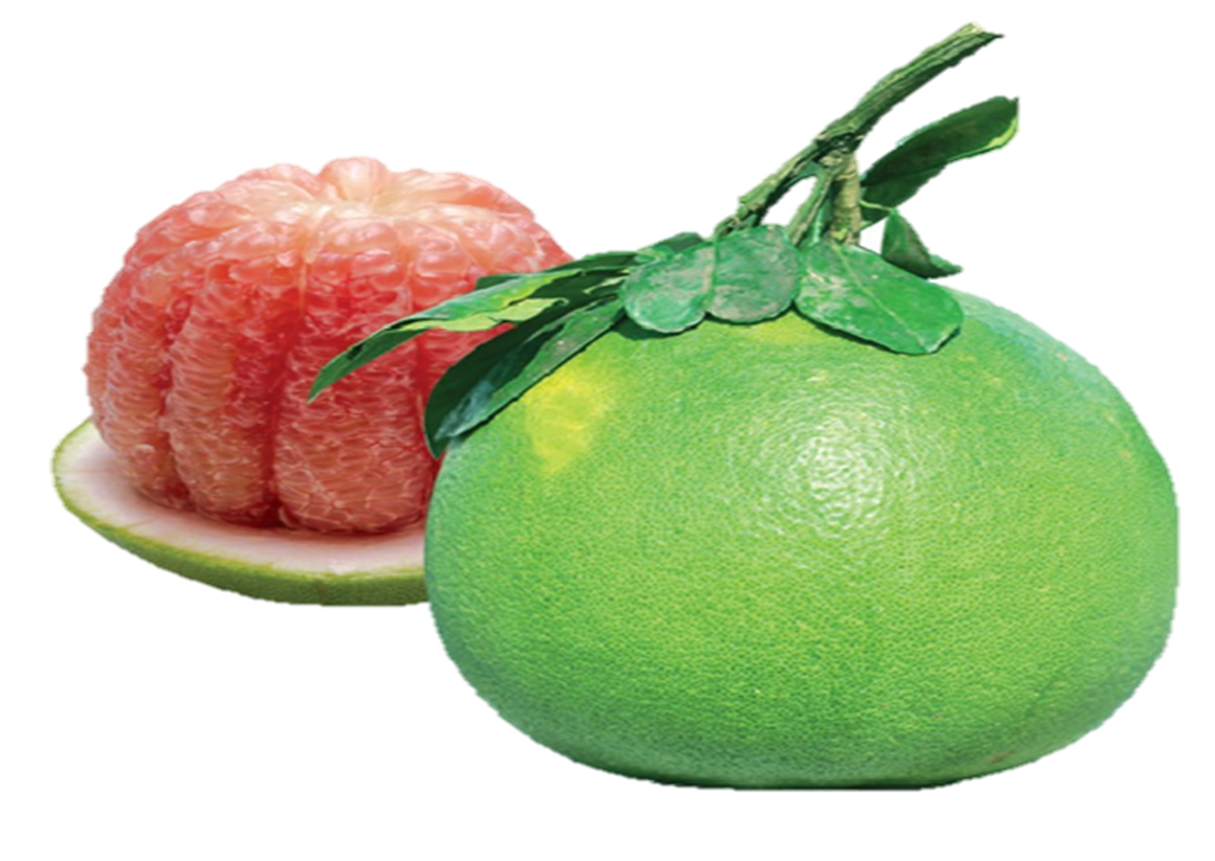 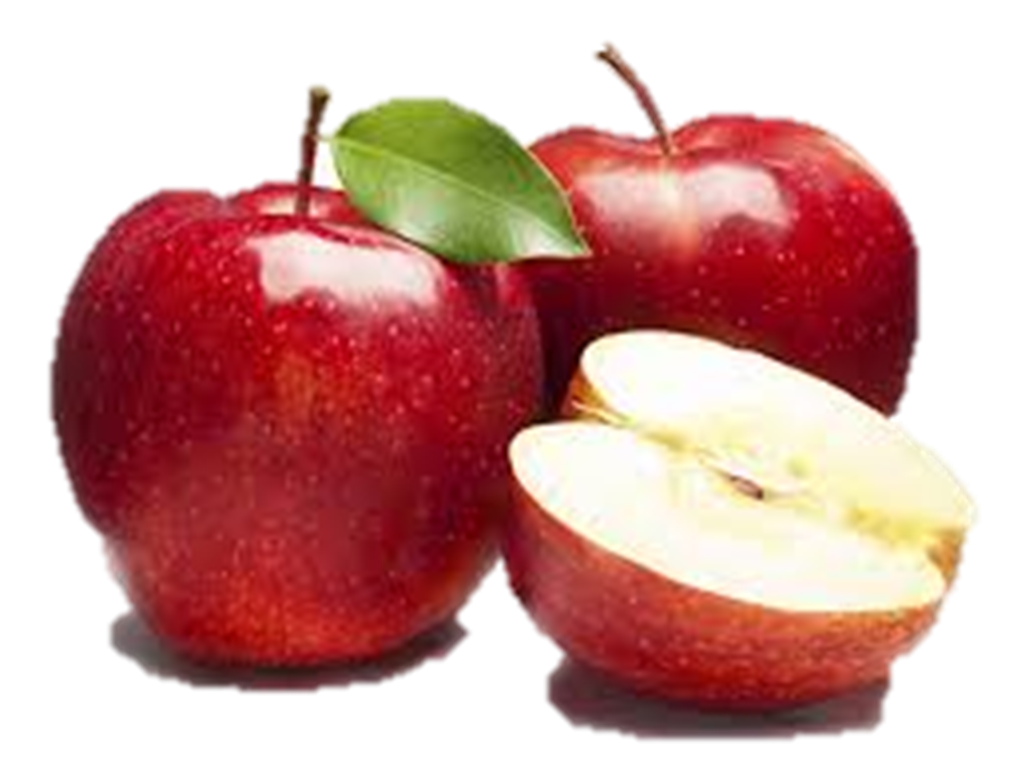 Chúc các bé luôn chăm ngoan và học giỏi!